單筆光譜(1x121)
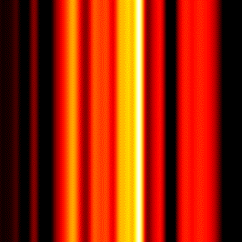 受試者A
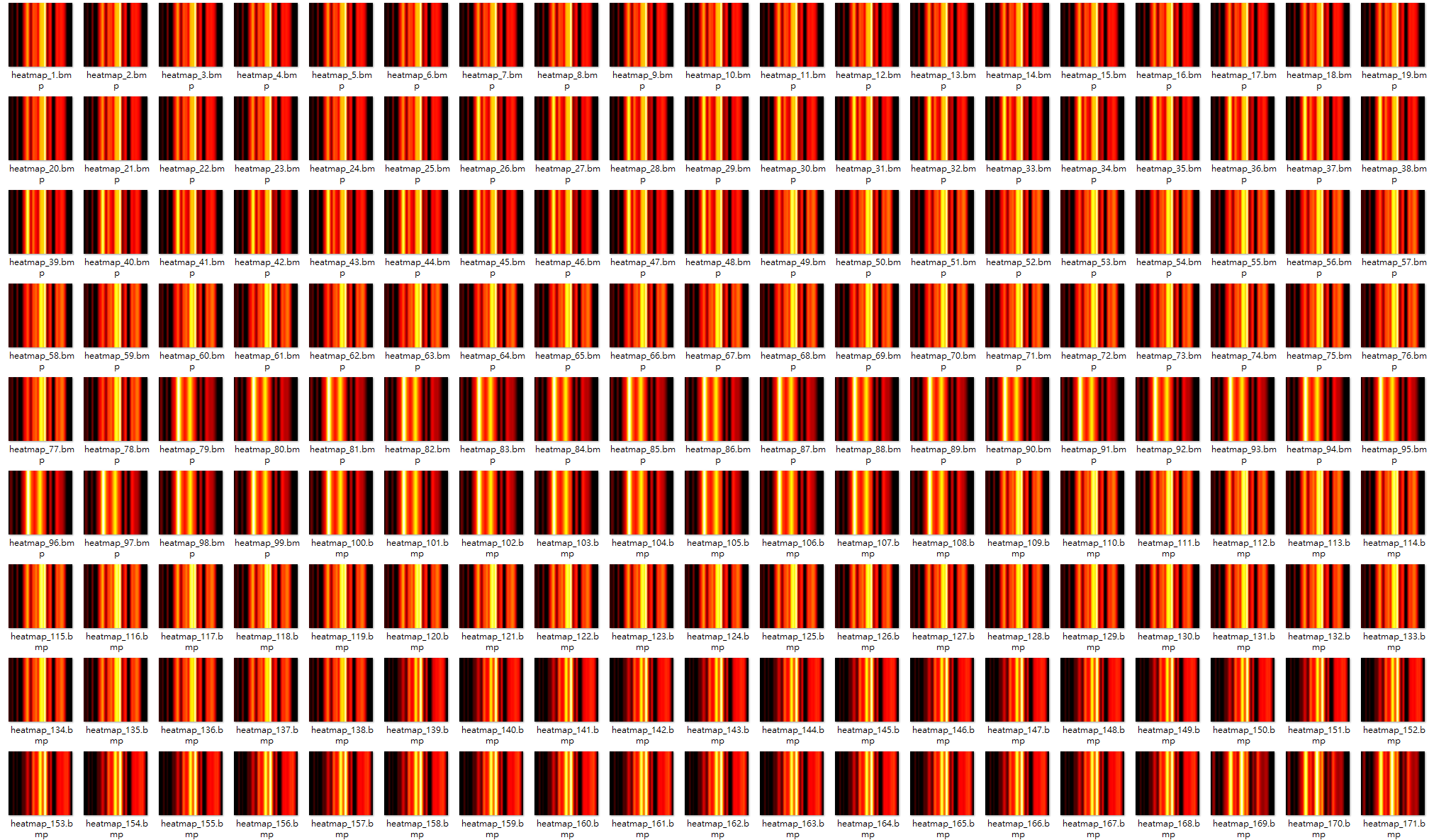 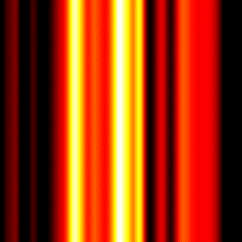 受試者B
VGG16-AC(500epochs)
Heatmap光譜1x121(女性)
Learning rate = 0.001
驗證集表現:
F1-Score: 0.9915
Recall: 0.9831
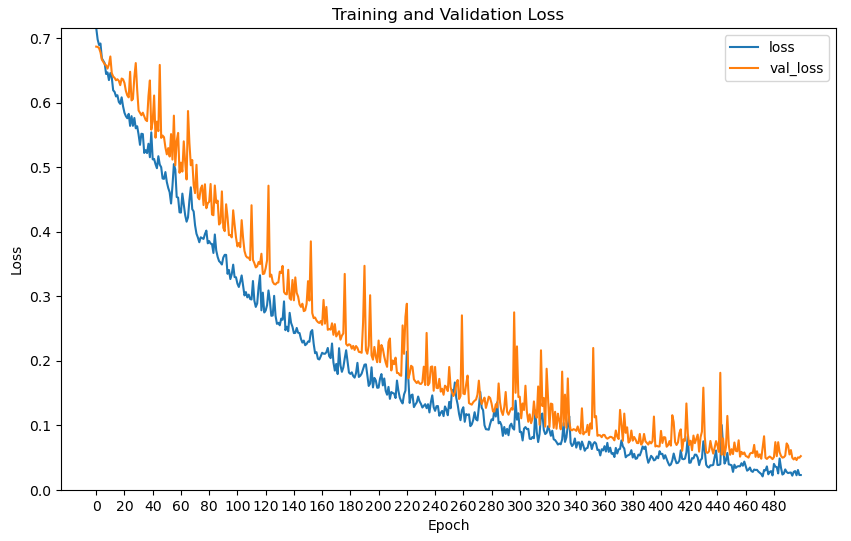 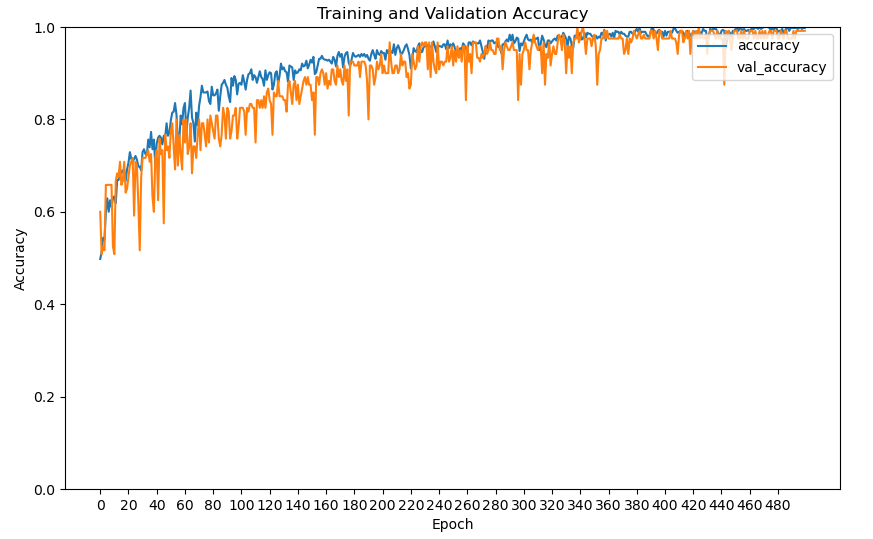 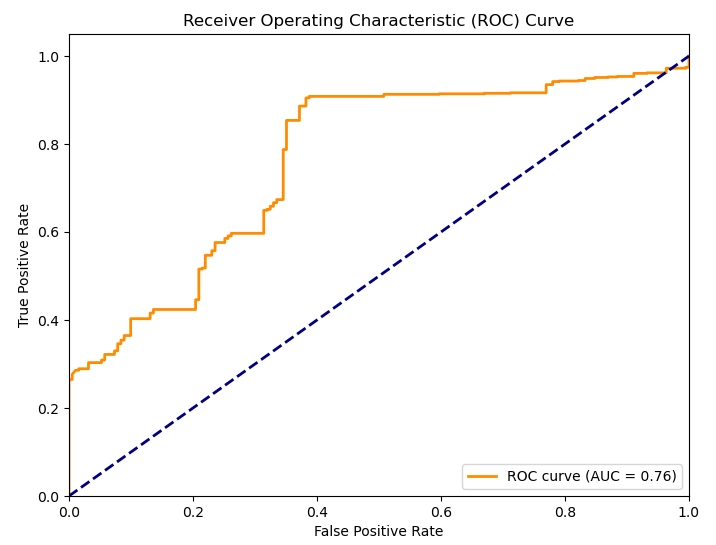 VGG16-AC(500epochs)
Heatmap光譜1x121(女性)
測試集表現:
F1-Score: 0.9009
Recall: 0.9082
              precision    recall  f1-score   support

     Class 0       0.55      0.51      0.53       191
     Class 1       0.89      0.91      0.90       861

    accuracy                           0.84      1052
   macro avg       0.72      0.71      0.72      1052
weighted avg       0.83      0.84      0.83      1052
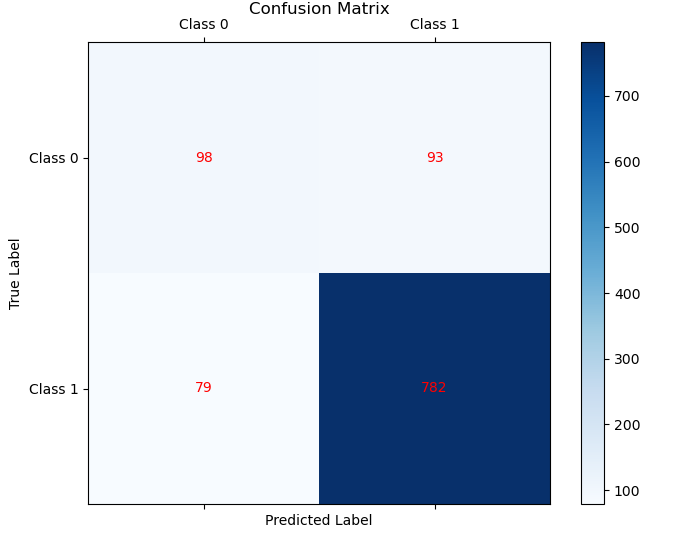 VGG16-AC(1000epochs)
Heatmap光譜1x121(女性)
Learning rate = 0.001
驗證集表現:
F1-Score: 0.8870
Recall: 0.8644
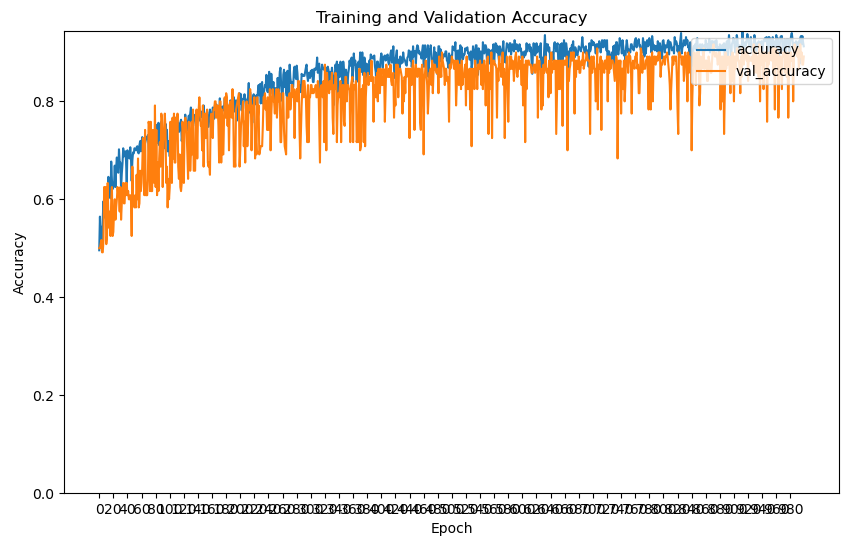 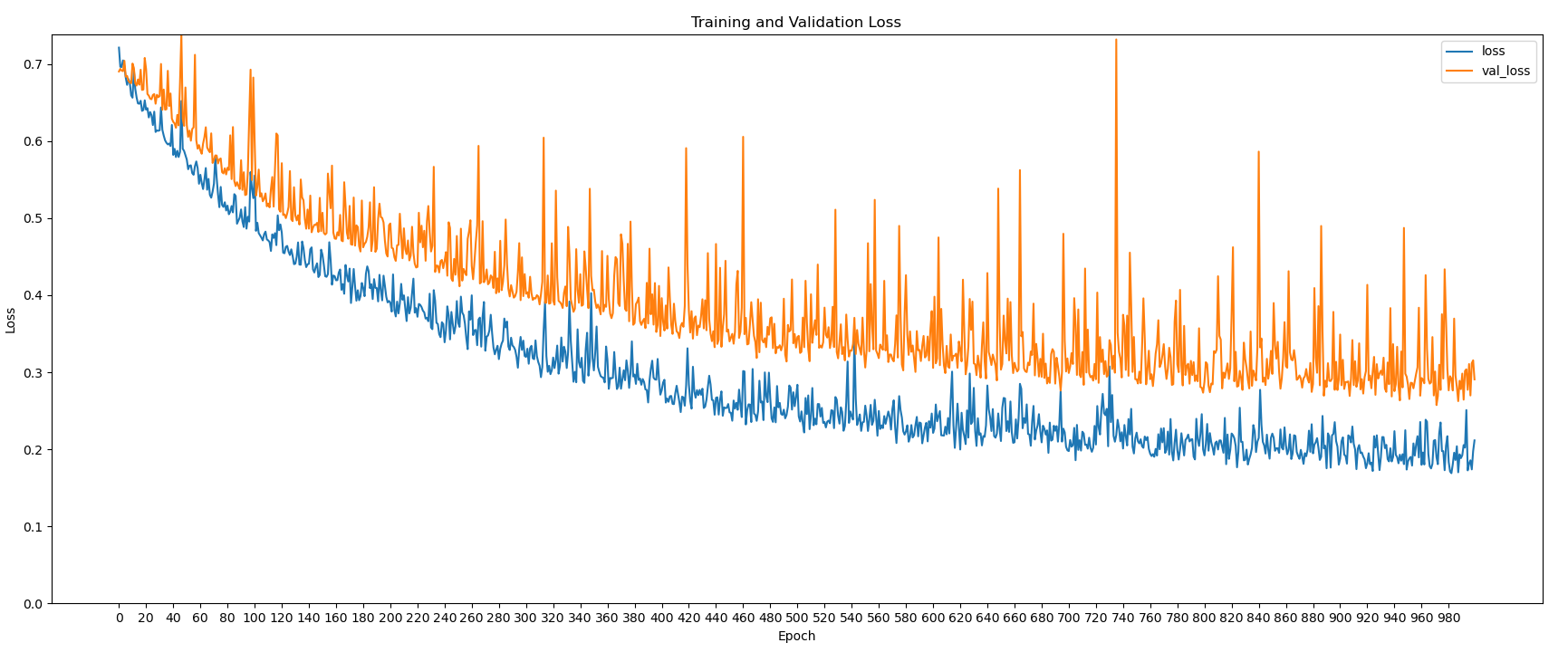 VGG16-AC(1000epochs)
Heatmap光譜1x121(女性)
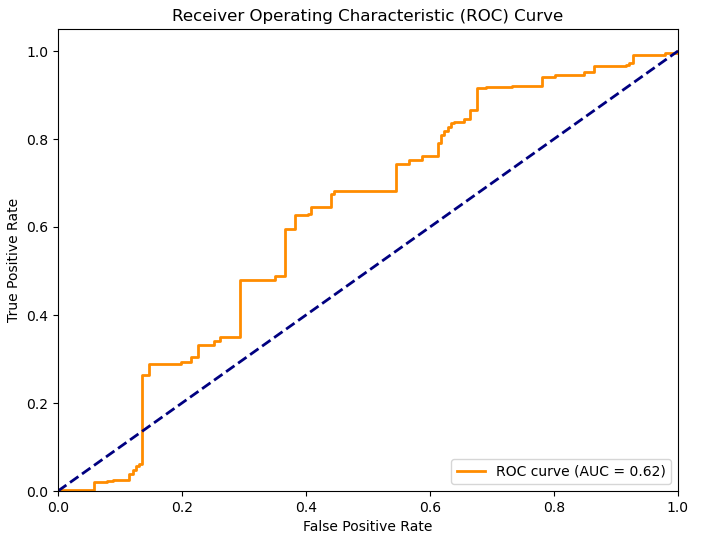 測試集表現:
F1-Score: 0.7336
Recall: 0.6318
              precision    recall  f1-score   support

     Class 0       0.26      0.59      0.36       191
     Class 1       0.87      0.63      0.73       861

    accuracy                           0.62      1052
   macro avg       0.57      0.61      0.55      1052
weighted avg       0.76      0.62      0.67      1052
VGG16-AC(500epochs)
Heatmap光譜1x121(女性)
Learning rate = 0.002
驗證集表現:
F1-Score: 0.8333
Recall: 0.7627
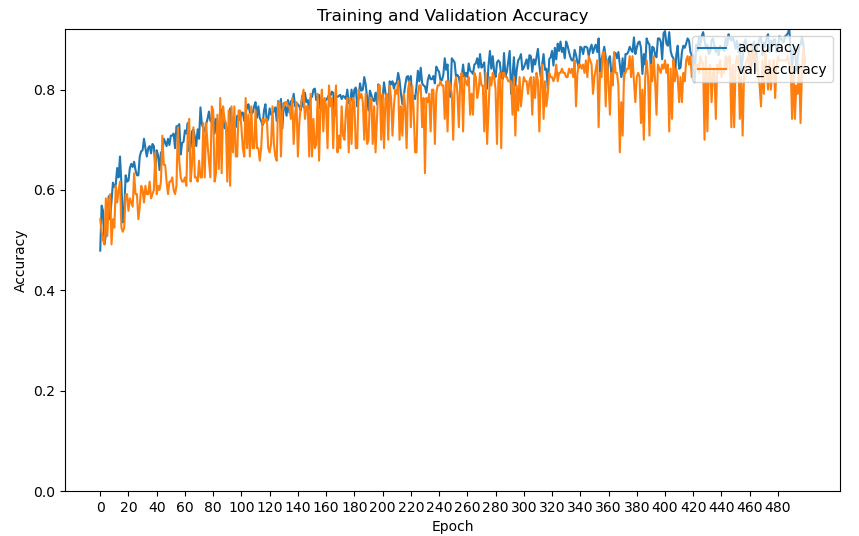 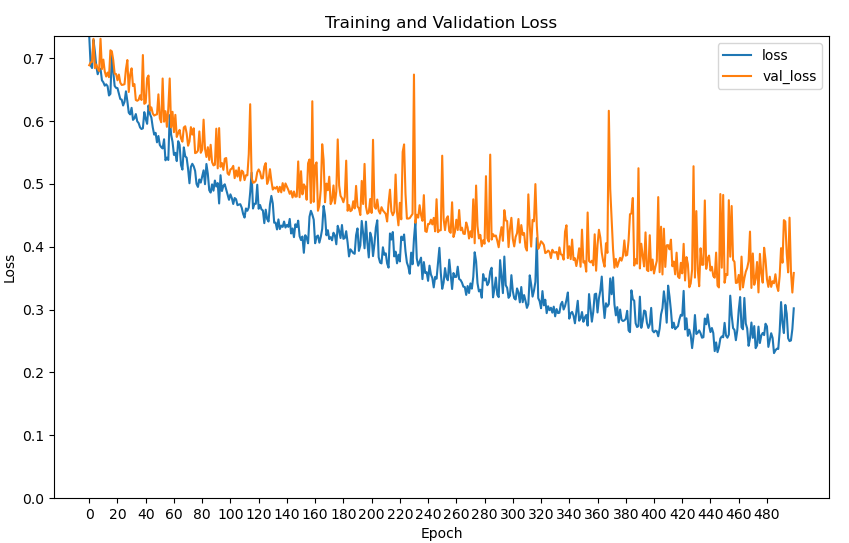 VGG16-AC(500epochs)
Heatmap光譜1x121(女性)
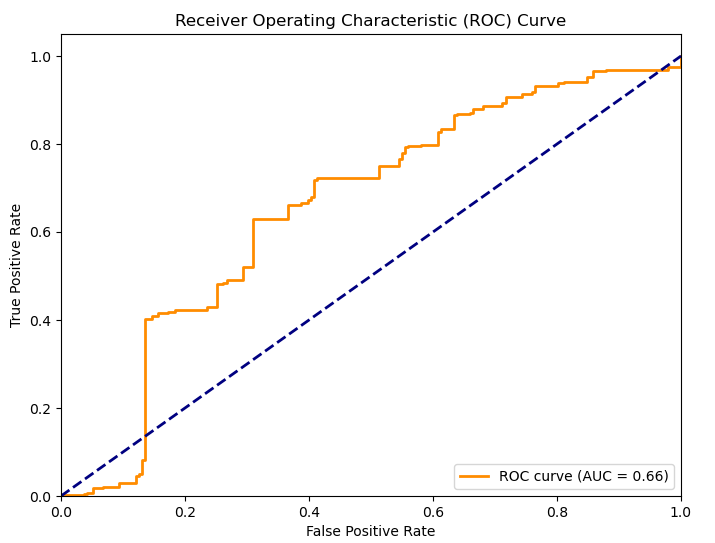 測試集表現:
F1-Score: 0.7293
Recall: 0.6132
              precision    recall  f1-score   support

     Class 0       0.28      0.69      0.40       191
     Class 1       0.90      0.61      0.73       861

    accuracy                           0.63      1052
   macro avg       0.59      0.65      0.57      1052
weighted avg       0.79      0.63      0.67      1052
VGG16-AC(500epochs)
Heatmap光譜1x121(女性)
Learning rate = 0.0015
驗證集表現:
F1-Score: 0.8468
Recall: 0.7966
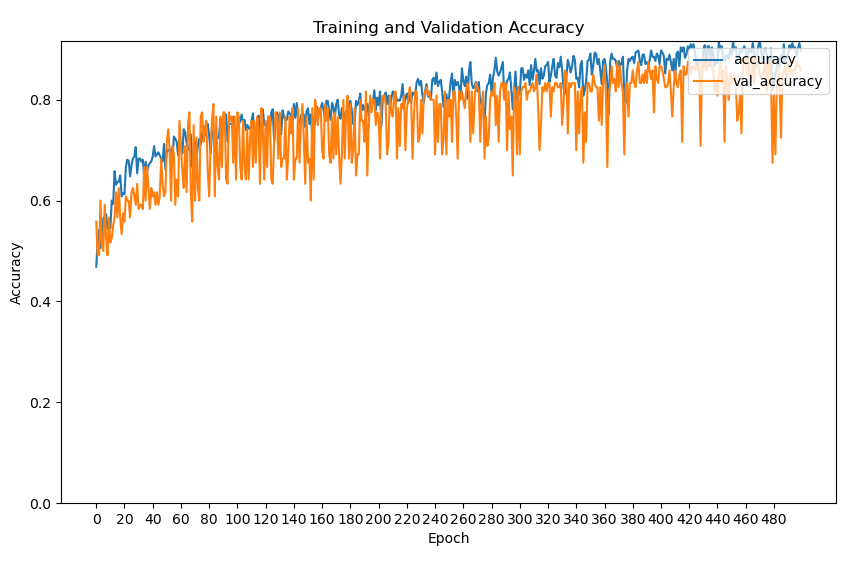 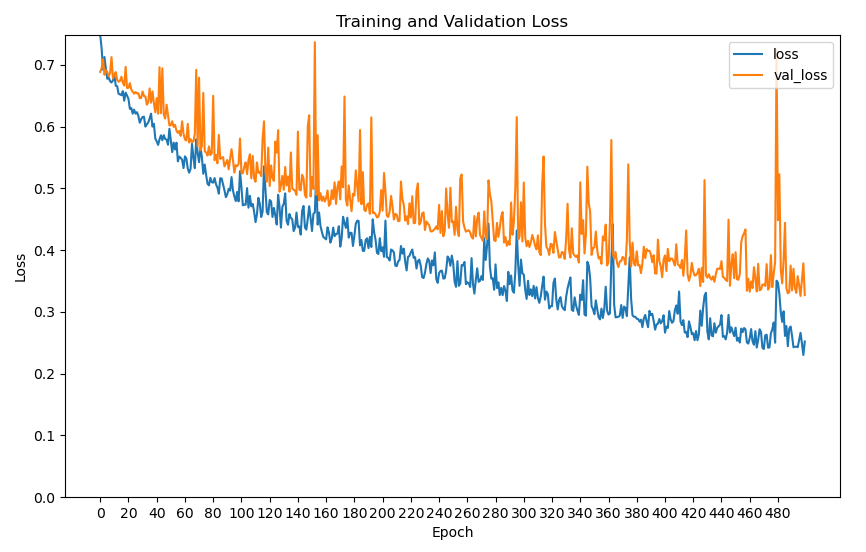 VGG16-AC(500epochs)
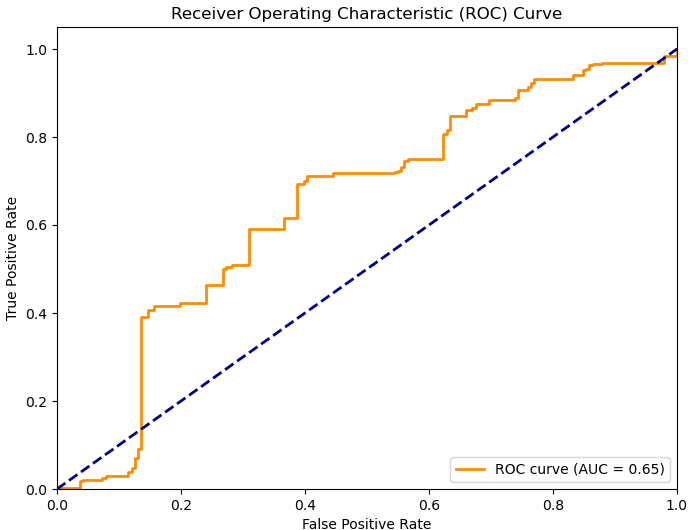 Heatmap光譜1x121(女性)
測試集表現:
F1-Score: 0.7262
Recall: 0.6190
              precision    recall  f1-score   support

     Class 0       0.26      0.61      0.37       191
     Class 1       0.88      0.62      0.73       861

    accuracy                           0.62      1052
   macro avg       0.57      0.62      0.55      1052
weighted avg       0.77      0.62      0.66      1052
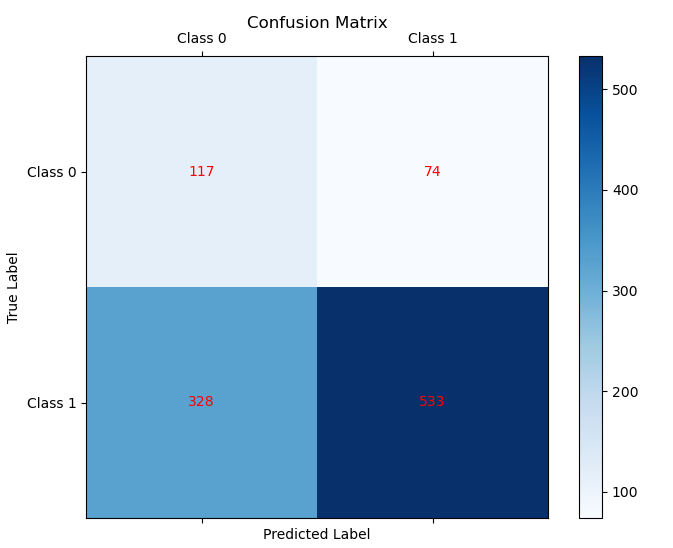 VGG16-AC(500epochs)
Heatmap光譜1x121(女性)
Learning rate = 0.001
驗證集表現:
F1-Score: 1.0000
Recall: 1.0000
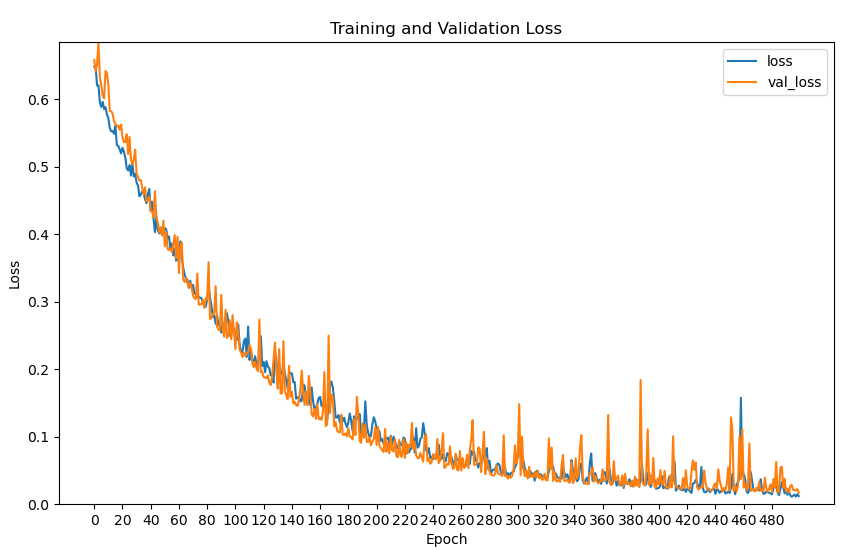 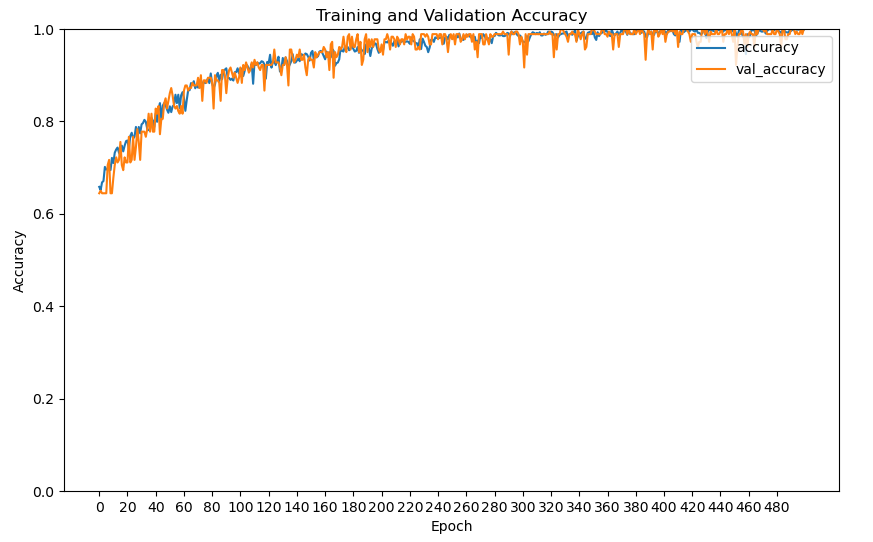 VGG16-AC(500epochs)
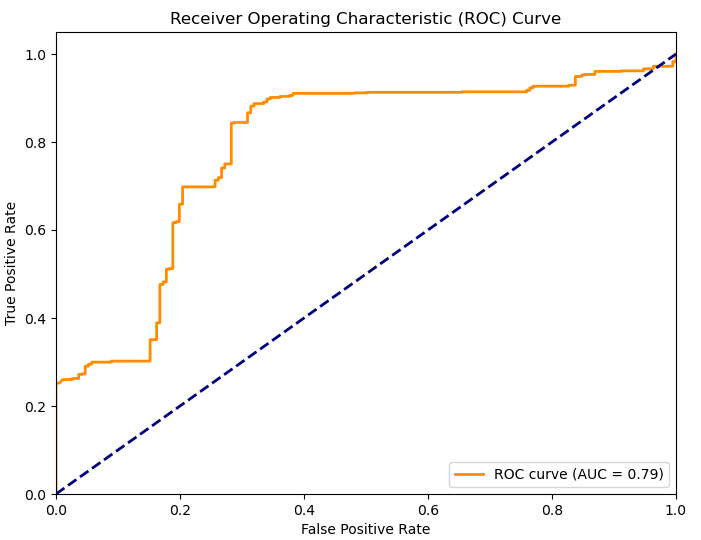 Heatmap光譜1x121(女性)
測試集表現:
F1-Score: 0.9028
Recall: 0.9117
              precision    recall  f1-score   support

     Class 0       0.56      0.51      0.54       191
     Class 1       0.89      0.91      0.90       861

    accuracy                           0.84      1052
   macro avg       0.73      0.71      0.72      1052
weighted avg       0.83      0.84      0.84      1052
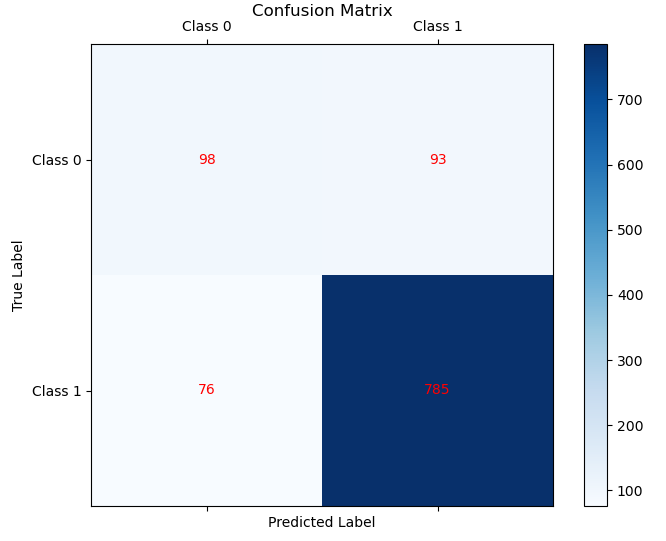 VGG16-AC(500epochs)
Heatmap光譜1x121(男性)
Learning rate = 0.001
驗證集表現:
F1-Score: 0.9938
Recall: 0.9938
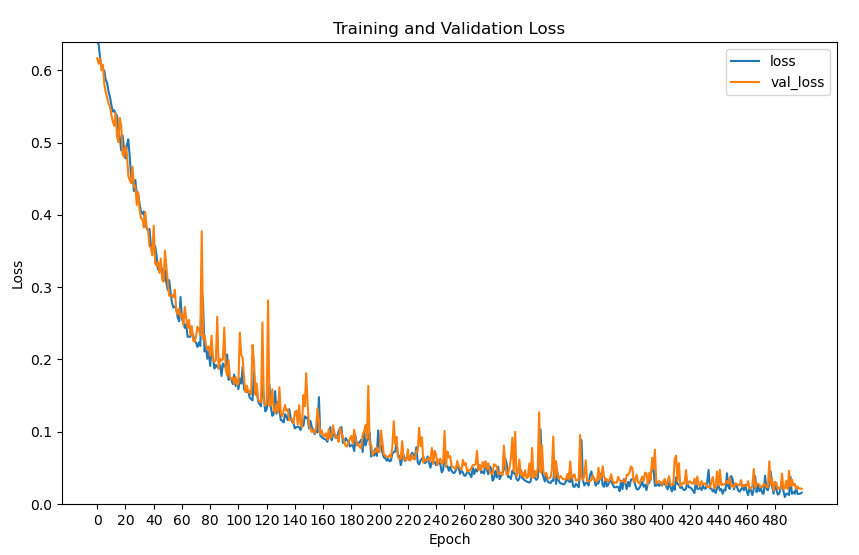 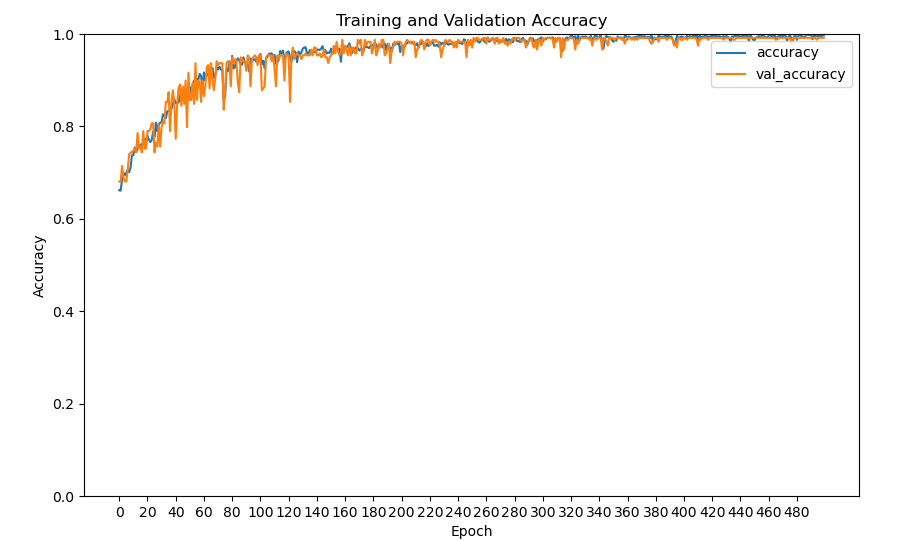 VGG16-AC(500epochs)
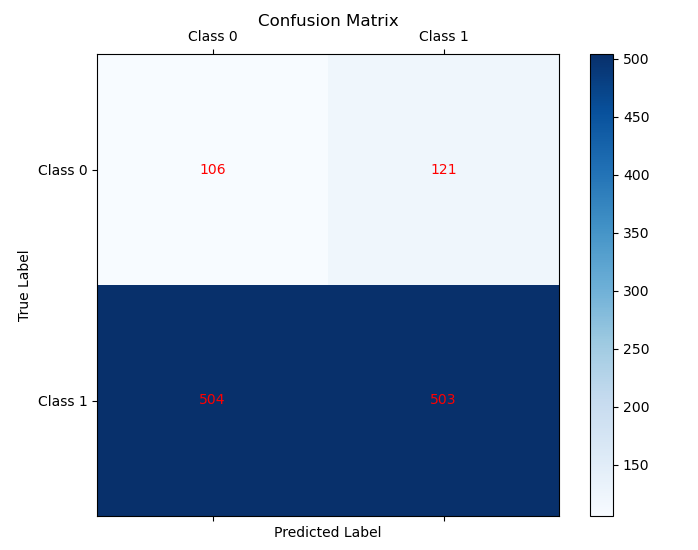 Heatmap光譜1x121(男性)
測試集表現:
F1-Score: 0.6168
Recall: 0.4995
              precision    recall  f1-score   support

     Class 0       0.17      0.47      0.25       227
     Class 1       0.81      0.50      0.62      1007

    accuracy                           0.49      1234
   macro avg       0.49      0.48      0.44      1234
weighted avg       0.69      0.49      0.55      1234
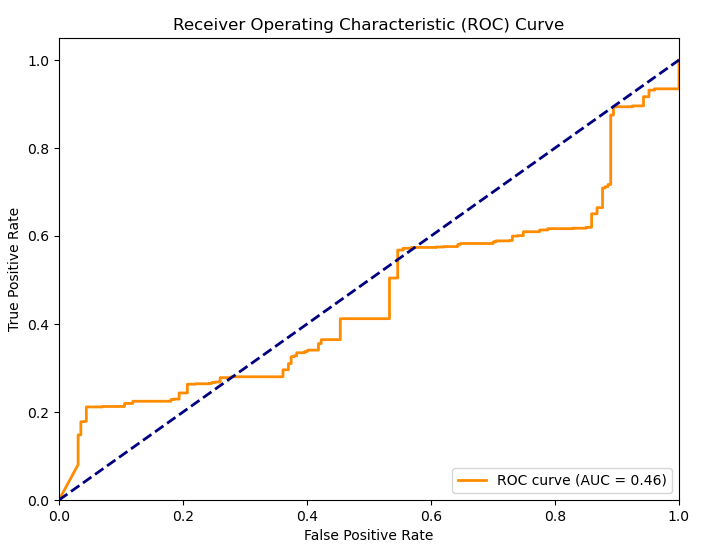 103人
約2060筆資料
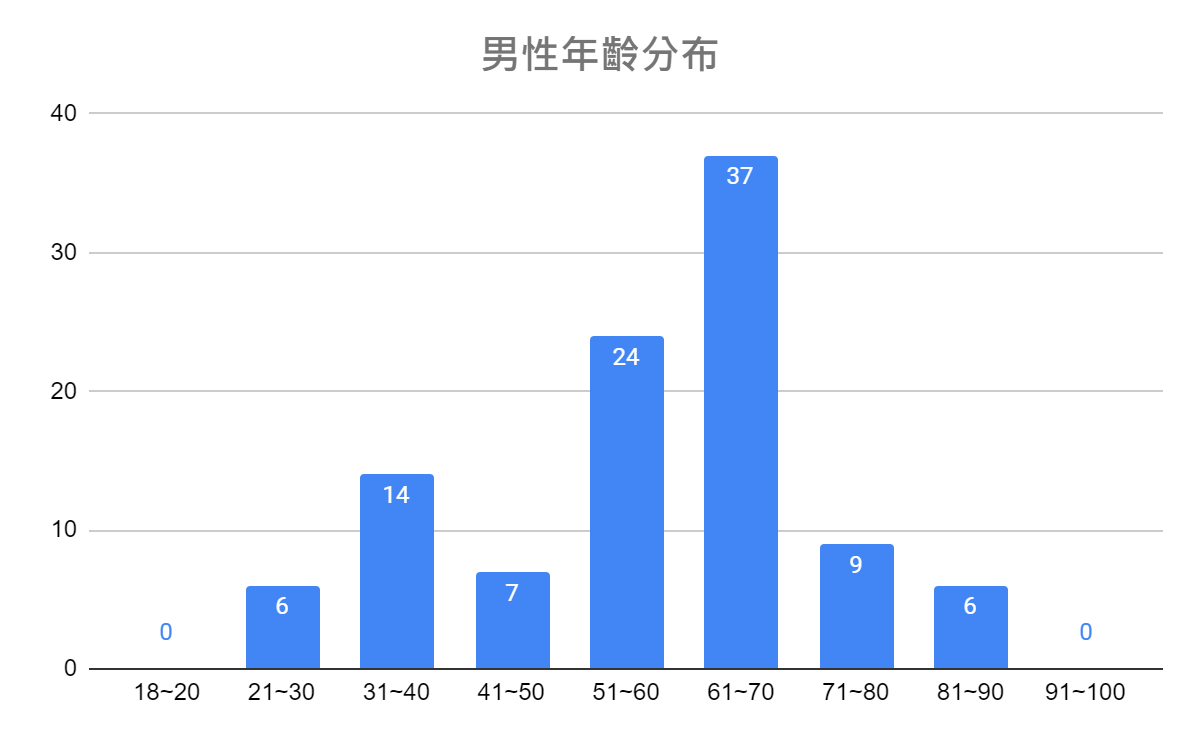 年齡分割討論
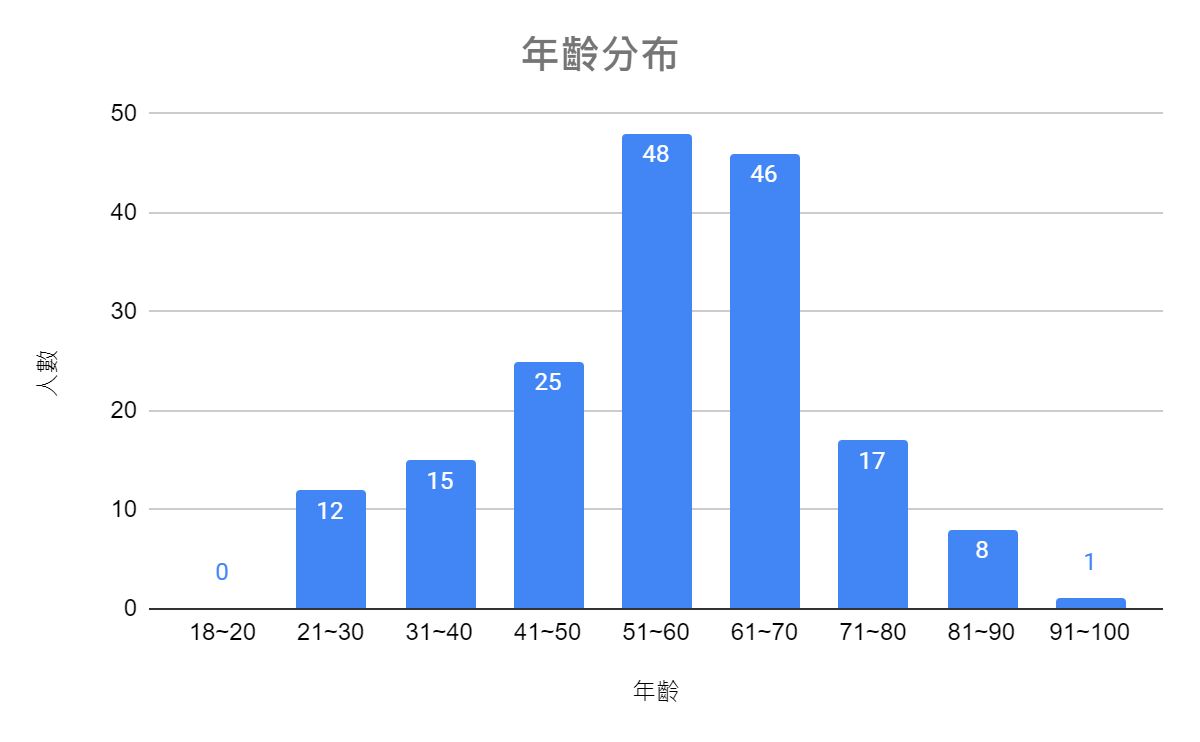 172人
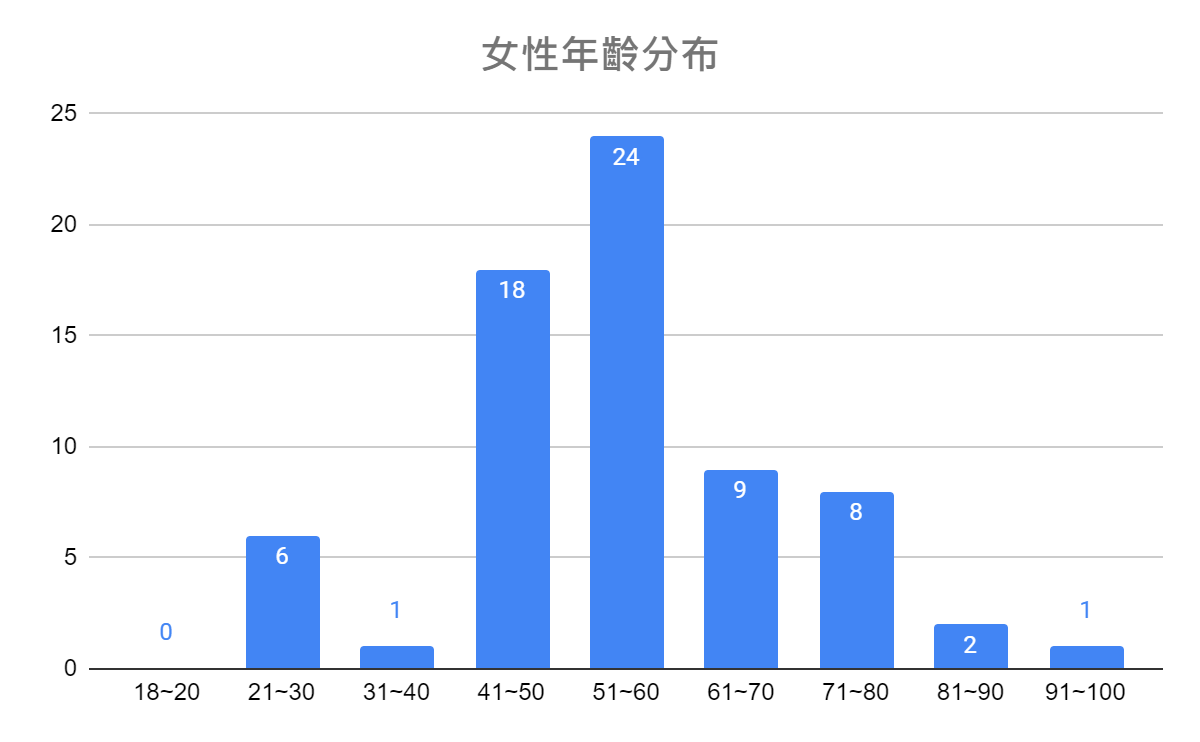 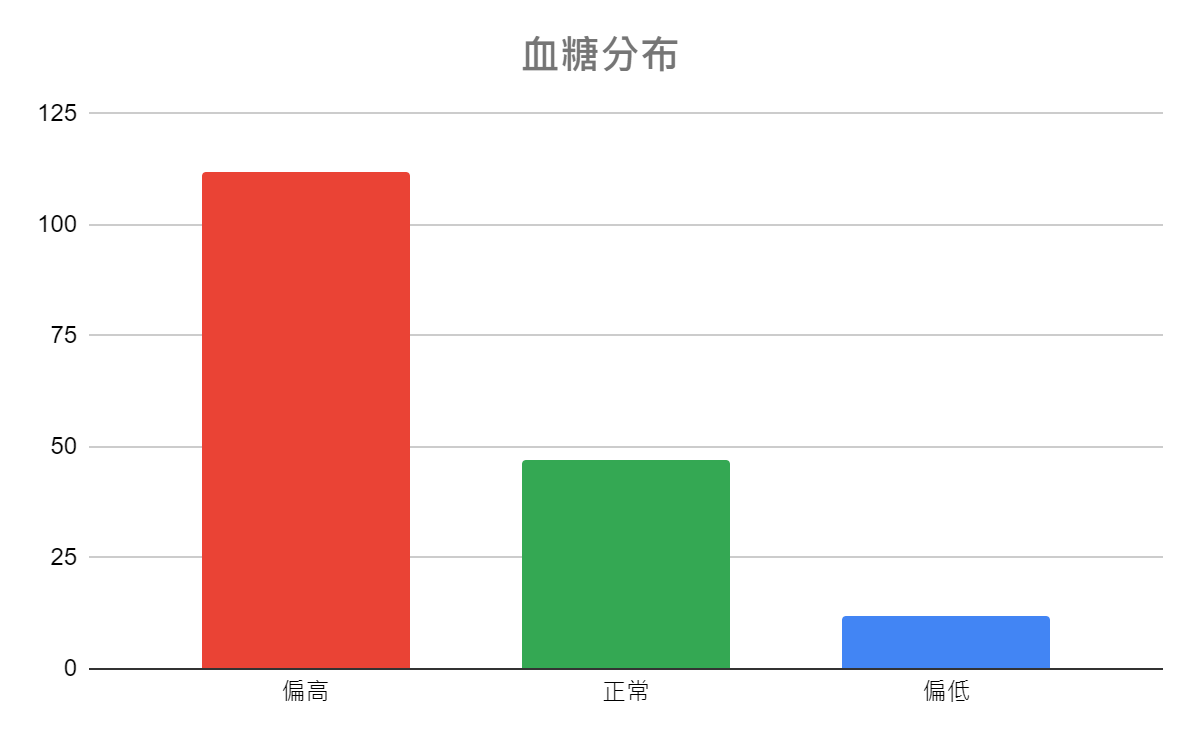 69人
約1380筆資料
VGG16-AC(500epochs)
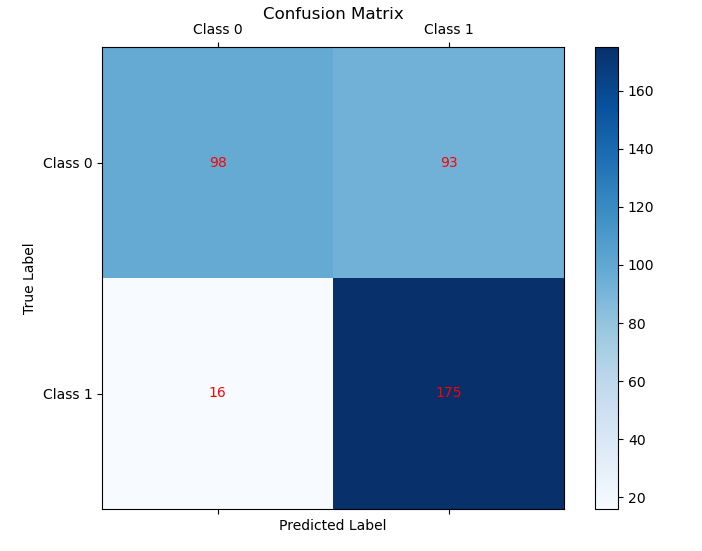 Heatmap光譜1x121(女性)
測試集表現:
F1-Score: 0.7625
Recall: 0.9162
              precision    recall  f1-score   support

     Class 0       0.86      0.51      0.64       191
     Class 1       0.65      0.92      0.76       191

    accuracy                           0.71       382
   macro avg       0.76      0.71      0.70       382
weighted avg       0.76      0.71      0.70       382